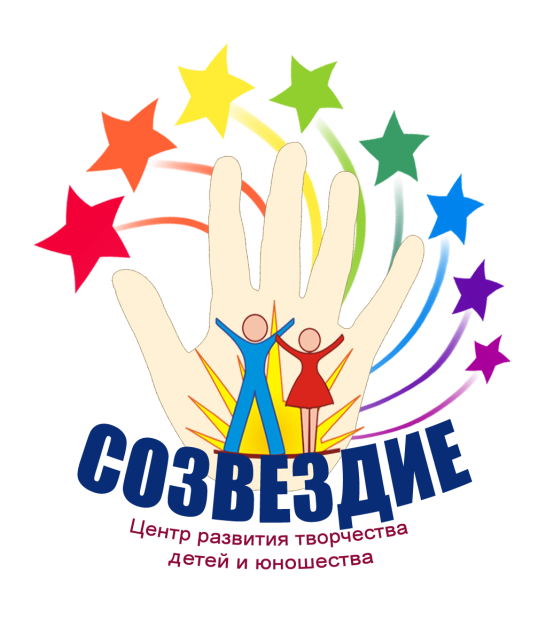 Муниципальное автономное учреждение дополнительного образования
«Центр развития творчества детей и юношества «Созвездие» г.Орска»
ПЕДАГОГИЧЕСКИЙ СОВЕТ
Воспитательная работа разновозрастного объединения как средство социального развития личности ребенка
План проведения
Организационный момент.   Наследова С.Ю., директор ЦРТДЮ «Созвездие»
2. О воспитании и общении.         Редько Д.А., зам.директора по ВР
3. Теория поколений. Особенности поколения «Z».
Лоскутова Е.Ю., педагог-психолог высшей кв.категории
4. Воспитательная компонента МАУДО «ЦРТДЮ «Созвездие» г.Орска» «Дорогами добра».                                              Редько Д.А., зам.директора по ВР
5. Планирование воспитательной работы в ДООП МАУДО «ЦРТДЮ «Созвездие» г.Орска».                                            Демахина Т.П., методист
6. Воспитательная работа в разновозрастном объединении.
                                                             Мазур Е.В., методист
7. Формы воспитательного взаимодействия с дошкольниками. /из опыта работы педагога ДО МАУДО «ЦРТДЮ «Созвездие» г.Орска»/
                                                            Митяй О.В., педагог дополнительного образования
8. Формы воспитательной работы с детьми младшего и среднего школьного возраста. /из опыта работы объединений «Ажурная петелька» и «Смастери-ка»/
                                                         Ургенешбаева И.И., педагог дополнительного образования
9. Формы воспитательного взаимодействия со старшим школьным возрастом. /из опыта работы педагога ДО МАУДО «ЦРТДЮ «Созвездие» г.Орска»/
                                                         Подкорытова И.Б., педагог-организатор
10. Практическая часть «От опыта к практике».
11. Подведение итогов ПС. Проект решения. Наследова С.Ю., директор ЦРТДЮ «Созвездие»  
12. Разное.
О воспитании и общении
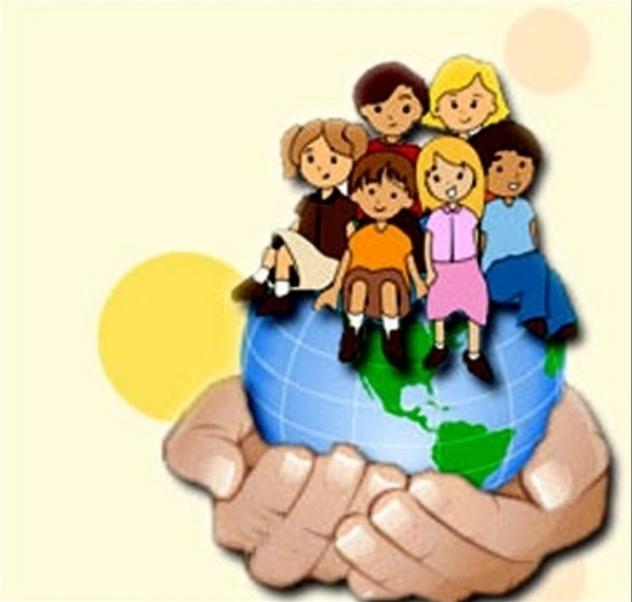 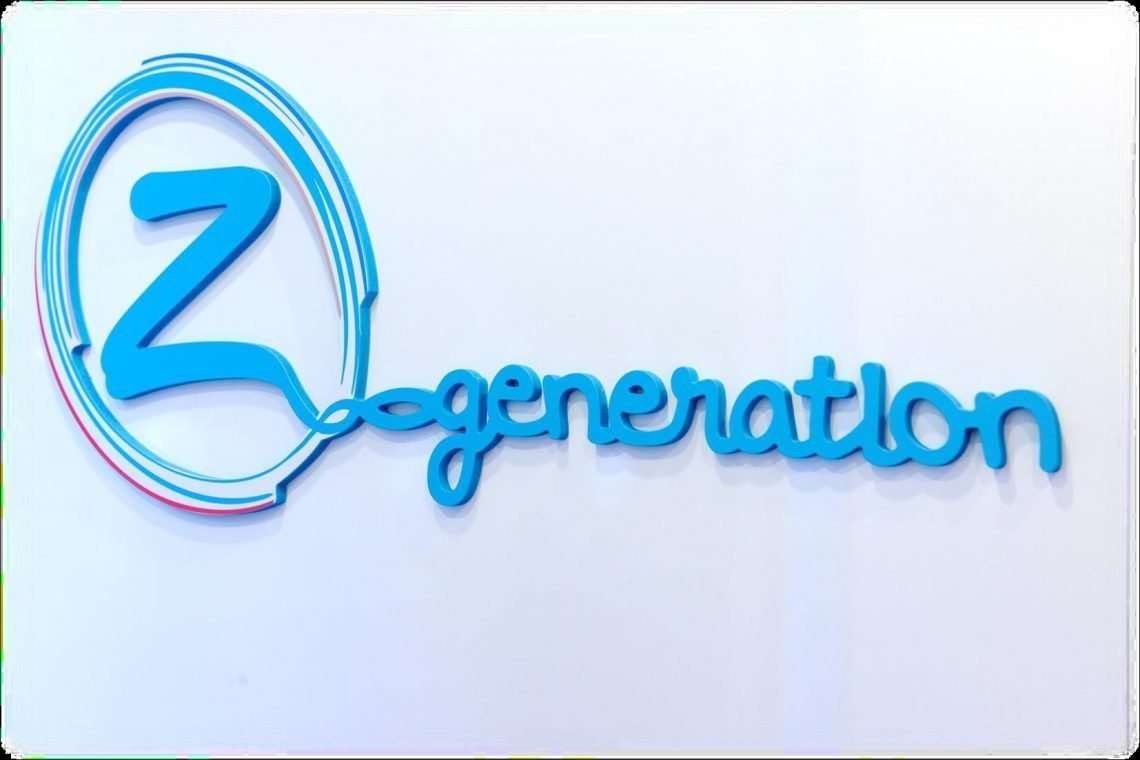 Лоскутова Е.Ю., педагог-психолог высшей кв.категории МАУДО «ЦРТДЮ «Созвездие»г.Орска»
Воспитательная компонента МАУДО «ЦРТДЮ «Созвездие» г.Орска» 
«Дорогами добра».
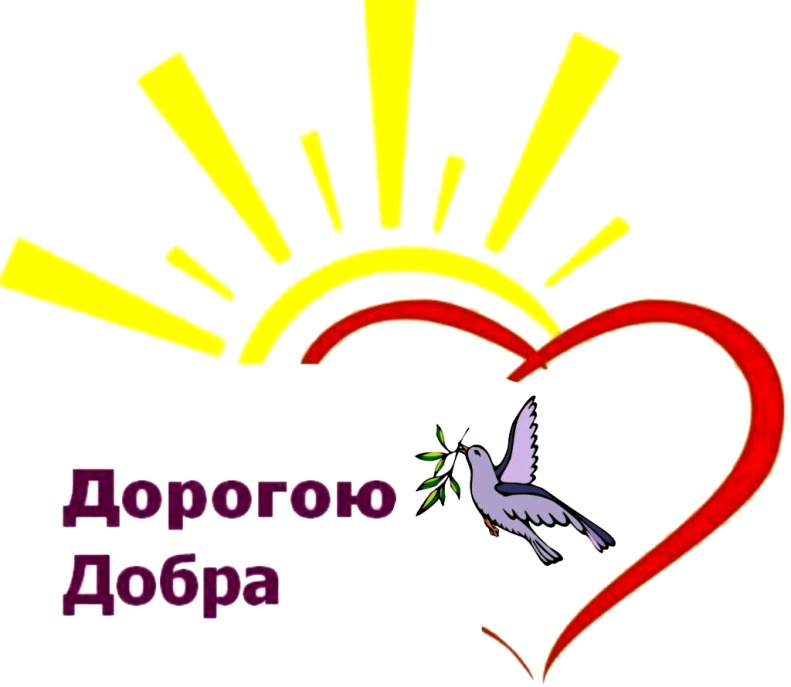 Редько Д.А.
зам.директора МАУДО «ЦРТДЮ «Созвездие»г.Орска»
Цель воспитательной программы Центра 
«Дорогами добра»:
укрепление и развитие воспитательного потенциала учреждения на основе взаимодействия систем общего и дополнительного образования, социального партнерства с семьей, заинтересованными лицами и структурами различной ведомственной принадлежности, с учетом региональных особенностей этнокультурного и конфессионального многообразия социокультурного пространства Оренбуржья.
ОСНОВНЫЕ НАПРАВЛЕНИЯ
Гражданско-патриотическое и правовое воспитание
Гражданско-патриотическая
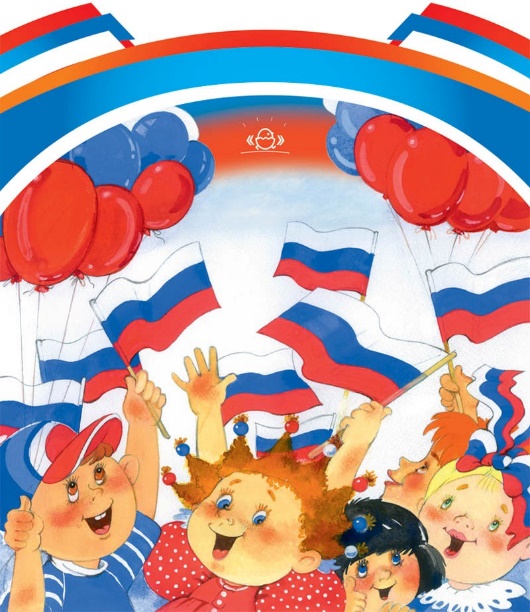 Правовая
Профессиональная
ОСНОВНЫЕ НАПРАВЛЕНИЯ
Духовно-нравственное воспитание
Нравственная;
Социокультурная медиакультурная;
Экологическая .
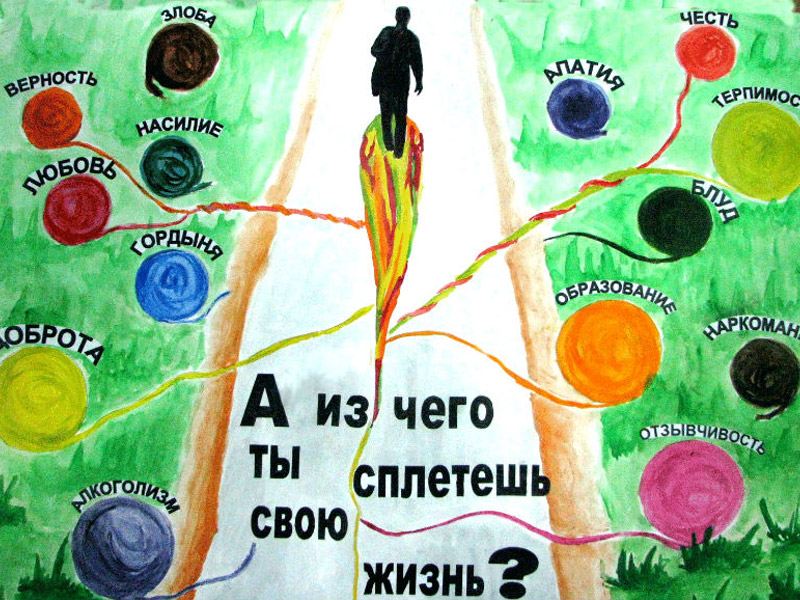 ОСНОВНЫЕ НАПРАВЛЕНИЯ
Интеллектуальное воспитание
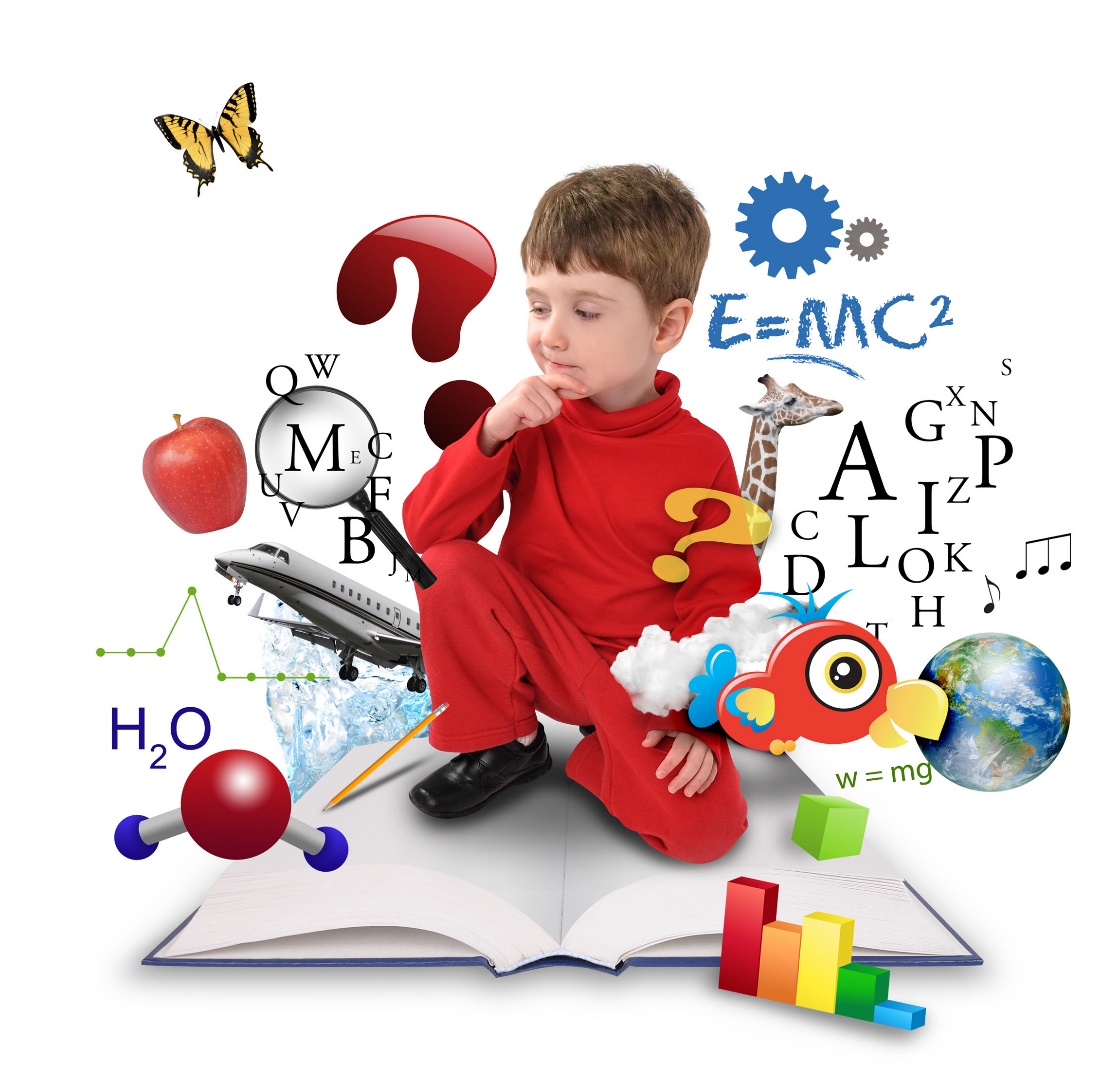 ОСНОВНЫЕ НАПРАВЛЕНИЯ
Здоровьесберегающее воспитание
Здоровьесберегающая технология – это целостная система воспитательно-оздоровительных, коррекционных и профилактических мероприятий, которые осуществляются в процессе взаимодействия ребенка и педагога, ребенка и родителей, ребенка и доктора.
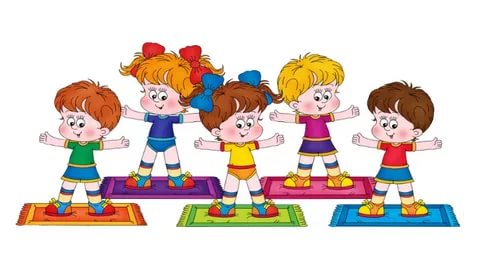 ОСНОВНЫЕ НАПРАВЛЕНИЯ
Культуротворческое и эстетическое  воспитание
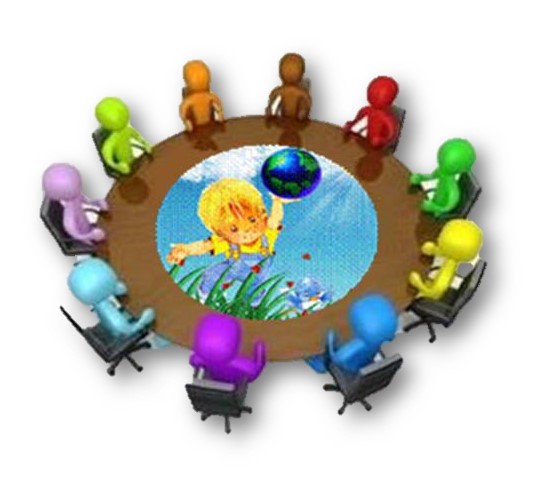 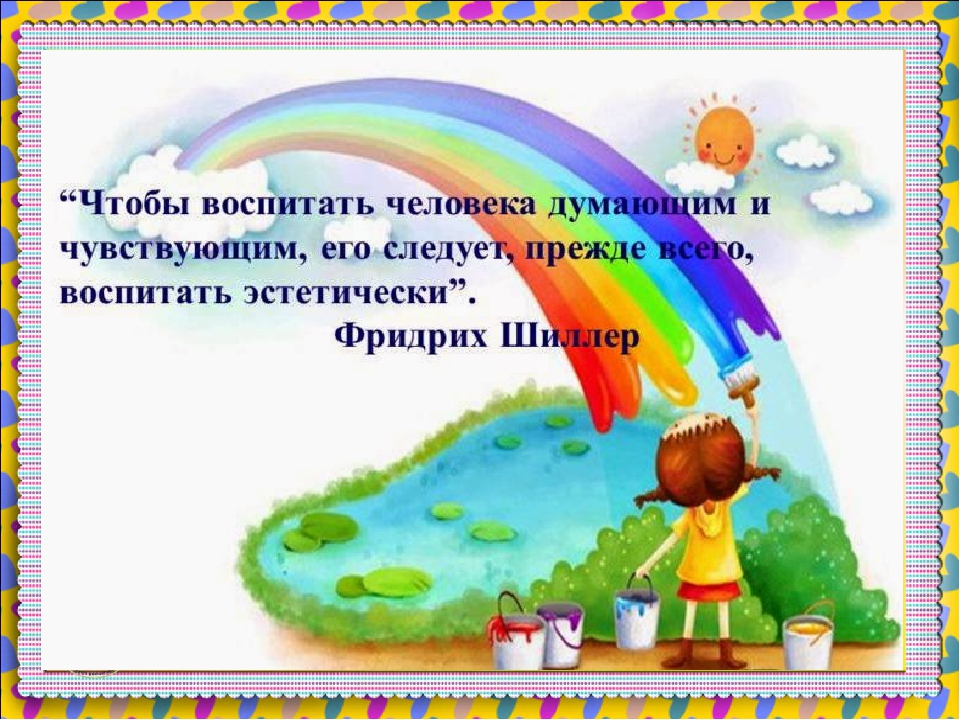 Формирование коммуникативной культуры
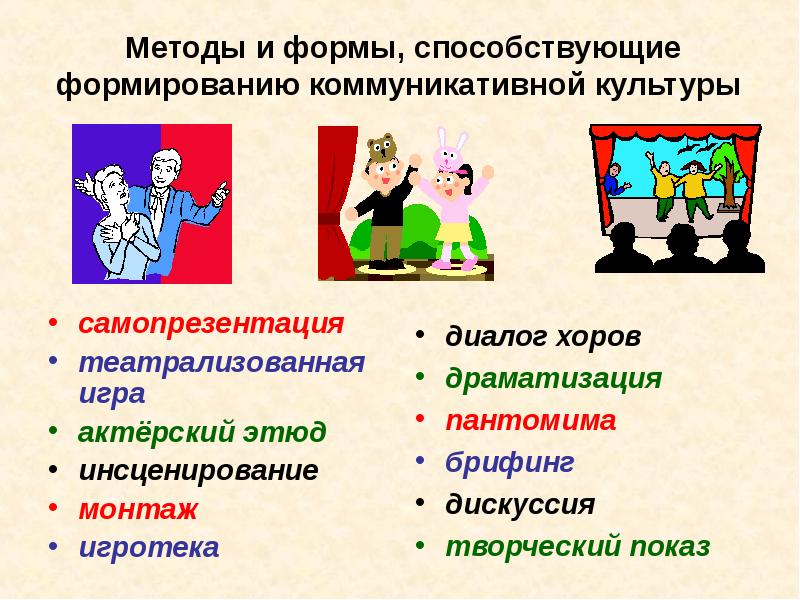 Воспитание семейных 
ценностей
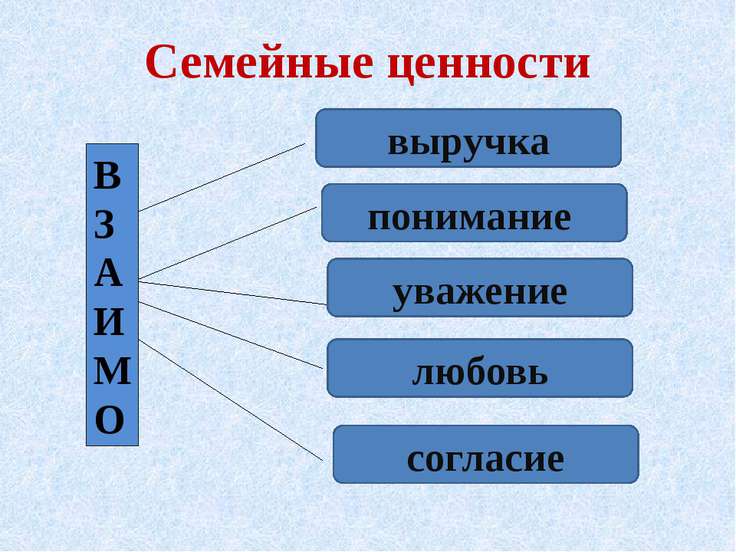 Планирование воспитательной работы в ДООП МАУДО «ЦРТДЮ «Созвездие» г.Орска»
Демахина Т.П., методист  первой квалификационной категории
Концептуальные основы программного обеспечения
ФЗ   «Об образовании в РФ» (от 21.12.2012г. ФЗ № 273) Глава 2 Ст.75 и Глава 10 Ст.12 
Приказ Минобрнауки России «Об утверждении порядка организации и осуществления образовательной деятельности по дополнительным общеобразовательным программам (от 29.08.2013 г. N 1008).
Концепция развития дополнительного образования (от 4.09.2014г. №1726-р)
Государственная программа «Развитие системы образования Оренбургской области» на 2014-2020 (от 28.06. 2013 №553- п.п.)
Методические основания   к программному обеспечению
Письмо Минобрнауки России от 13.05.2013 №ИР-352/09 Программа развития воспитательной компоненты в общеобразовательных учреждениях.

Письмо Минобрнауки РФ от 14.12.2015 №09-3564 «О внеурочной деятельности и реализации дополнительных общеобразовательных программ (вместе с «Методическими рекомендациями  по организации внеурочной деятельности и реализации дополнительных общеобразовательных программ»)
Отражение воспитательной работы в ДООП
Цель: Воспитание  любви и бережного отношения к русскому народному творчеству, развитие творческих способностей, музыкального вкуса, общей культуры личности посредством игры на народных шумовых инструментах.

Цель: Воспитание словом через развитие речевой деятельности и формирование устойчивого навыка чтения.
Отражение воспитательной работы в ДООП
Воспитывающие задачи:
Личностные результаты:
воспитывать ценностное отношение к русскому народному танцу, интерес к народной культуре;
воспитывать патриотизм, гражданственность, чувство национальной гордости, национального самосознания; 
воспитывать чувство партнерства, сотрудничества, взаимовыручки, взаимопомощи, ответственности за результат общего дела, «командный дух»;
воспитывать активность, инициативность, настойчивость в достижении цели;
воспитывать ответственность, аккуратность, дисциплинированность, трудолюбие;
воспитывать потребность в ведении здорового образа жизни;
способствовать профессиональному самоопределению и социальной адаптации.
Сформированы:
ценностное к Родине, Труду, Здоровью, Творчеству, Красоте, народной культуре и  русскому народному танцу;
чувства национальной гордости и национального самосознания; 
чувство партнёрства и умение работать в команде;
потребность в проявлении инициативы, настойчивости в достижении цели;
ответственность, аккуратность, дисциплинированность, трудолюбие;
потребность в ведении здорового образа жизни;
проявление волевых качеств в достижении
Отражение воспитательной работы в ДООП
Модуль «Лето»
Цель: развитие личности ребенка, укрепление физического, психического и эмоционального здоровья детей, воспитание лучших черт гражданина.
Задачи:
Пропаганда здорового образа жизни.
Развитие познавательной активности, творческого потенциала каждого ребенка. 
Формирование качеств, составляющих культуру поведения.
Личностные результаты:
- приобретение любознательности  и интереса  к приобретению новых знаний и умений;
- знание моральных норм и сформированность морально-этических суждений.
Отражение воспитательной работы в содержании  ДООП
Тема 4 Искусство общения
Теория (1 час). Правила общения. Понятие о хороших манерах.  Правила беседы и культуры речи. Культура внешнего вида.
Практика (1 час). Игровая программа  «Быть хорошим хозяином совсем не просто». Экскурсия в центральную детскую библиотеку "Вежливый читатель"»
Формы, методы, приёмы: экскурсии, беседы, игры (дидактические, сюжетно – ролевые, театрализованные, подвижные, настольные),  праздники.
Отражение воспитательной работы в КУГе  ДООП
Календарный учебный график
РЕКОМЕНДАЦИИ
1.Учитывать при планировании гражданско-патриотическое, медиакультурное, правовое, экологическое воспитание.
2.Планировать воспитательные мероприятия с учётом ДООП.
3.Использовать разнообразные формы организации воспитательной работы.
4.Учитывать возрастные особенности детей на всех этапах работы.
5.Изучить литературу:
Буйлова Л.Н. Современные подходы к разработке ДООП/Л.Н.Буйлова //Молодой учёный  2015  №15. С. 567 -572;
Филиппова Н.В. Оценка результативности ДОП//Молодой учёный  2012  №5. С. 531 -533;
Головей Л.А., Рыбалко Е.Ф. Практикум по возрастной психологии под редакцией Л.А.Головей, Е.Ф. Рыбалко – СПб.: Речь, 2002. – 694 с.
Воспитательная работа в образовательном объединении
Мазур Е.В.
методист I кв. категории
В системе дополнительного образования воспитательный процесс осуществляется в двух направлениях:
 
 основы профессионального воспитания; 

 основы социального воспитания.
Составляющие профессионального воспитания обучающихся:
 этика и эстетика выполнения работы в соответствии с ДООП и представления ее результатов;
 культура организации своей деятельности;
 уважительное отношение к профессиональной деятельности других;
 адекватность восприятия профессиональной оценки своей деятельности и ее результатов;
 знание и выполнение профессионально-этических норм;
 корпоративная ответственность.
Составляющие социального 
воспитания обучающихся:
 коллективная ответственность;
 умение взаимодействовать с другими членами коллектива
 толерантность;
 активность и желание участвовать в делах детского коллектива;
 стремление к самореализации социально адекватными способами;
 соблюдение нравственно-этических норм.
Составляющие воспитывающей деятельности детского объединения:

 индивидуальная работа с каждым обучающимся; 
формирование детского коллектива.
Планирование воспитательной работы педагога ДО:
в начале учебного года (цель – знакомство обучающихся);

 в середине учебного года  (цель – сплочение коллектива);

 в конце учебного года (цель: подведение итогов).
Основные приоритетные направления воспитательной деятельности ЦРТДЮ «Созвездие» /Программа развития воспитательной компоненты в  МАУДО «ЦРТДЮ «Созвездие» г. Орска»
«Дорогами добра»/.
Гражданско-патриотическое и правовое воспитание;
Духовно-нравственное воспитание;
Интеллектуальное воспитание;
Здоровьесберегающее воспитание;
Культуротворческое и эстетическое воспитание;
Формирование коммуникативной культуры;
Воспитание семейных ценностей.
Формы воспитательного взаимодействия с дошкольниками.
/из опыта работы педагога ДО МАУДО «ЦРТДЮ «Созвездие» г.Орска»/
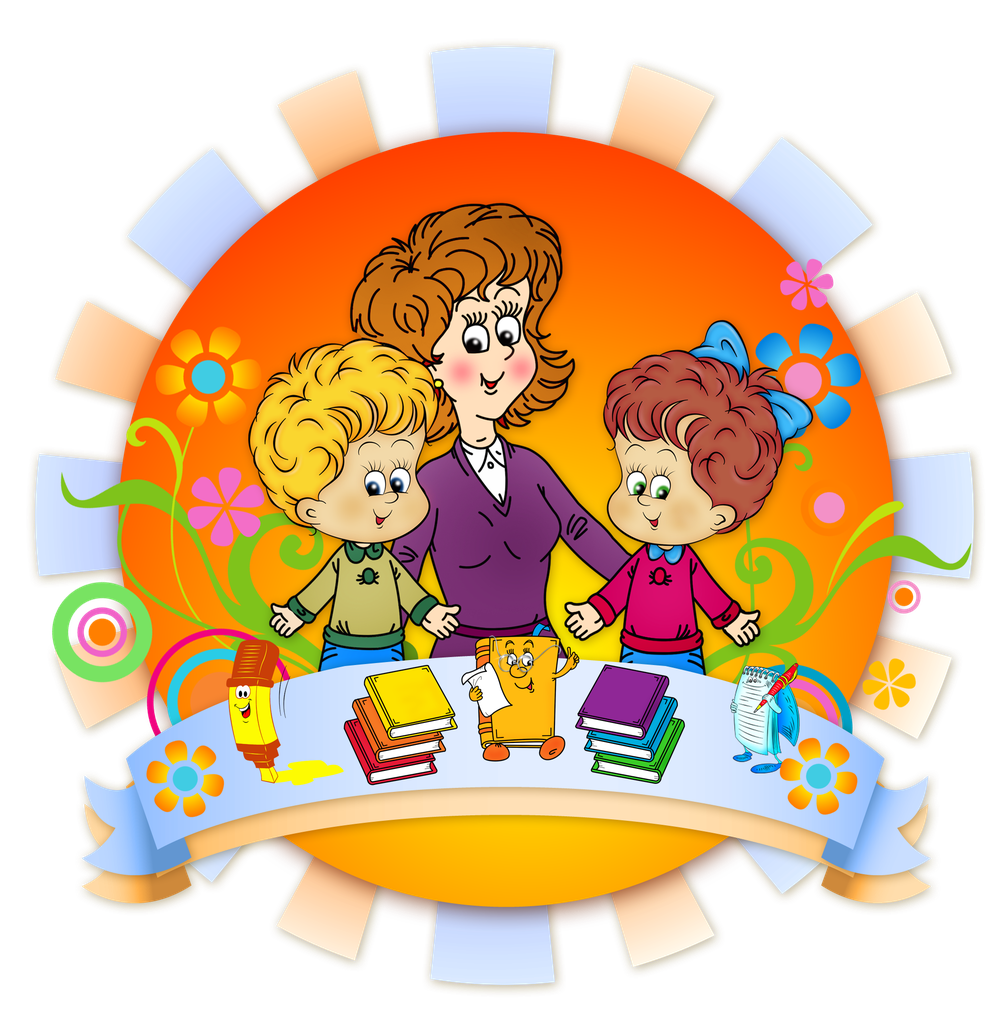 Митяй О.В.,
педагог дополнительного образования I кв. категории
Формы воспитательной работы с детьми младшего и среднего школьного возраста (из опыта работы объединений «Ажурная петелька» и «Смастери – ка»)
Ургенешбаева И.И.,
педагог дополнительного образования I кв. категории
Формы воспитательного взаимодействия с детьми старшего школьного возраста
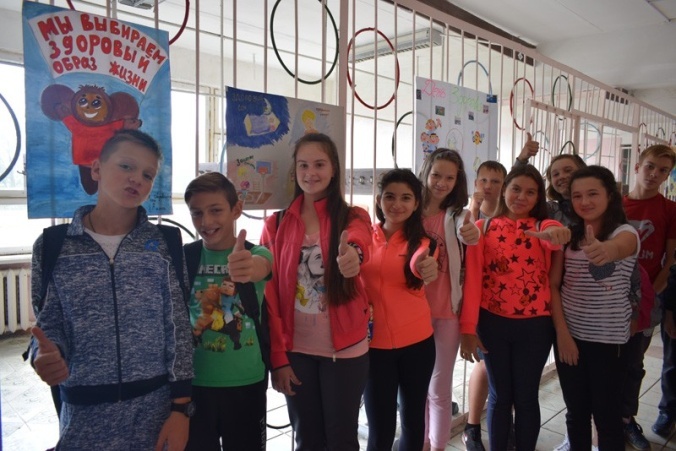 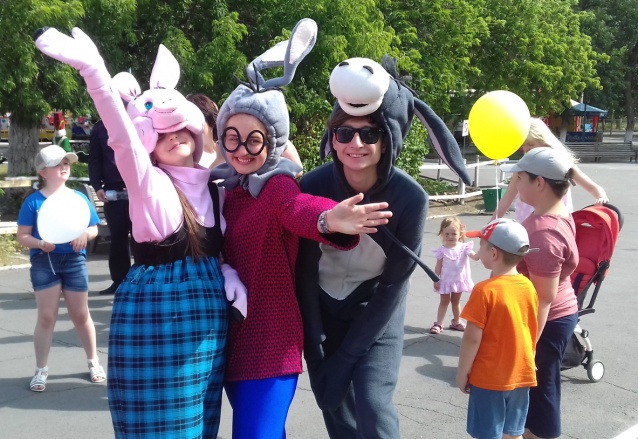 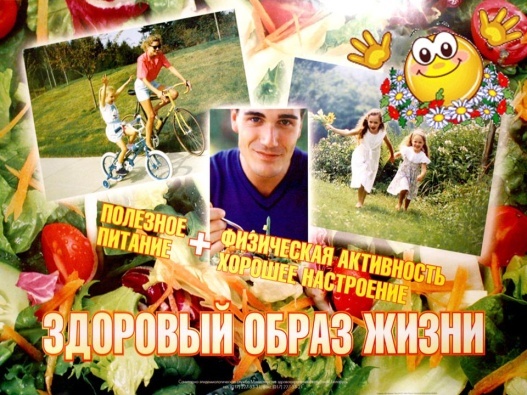 Из опыта работы педагога – организатора
Подкорытовой Ирины Борисовны
д/к «Ровесник»
ПРАКТИЧЕСКАЯ ЧАСТЬ
«От опыта к практике»
Решения Педагогического совета:
1. Информацию принять к сведению.
2.Педагогам дополнительного образования в летний период откорректировать ДОО программы, для дистанционного утверждения на методическом совете. 
Отв.: педагоги ДО
Срок: июнь-август 2019г.
3.Педагогам-организаторам продумать новые формы воспитательной работы в соответствии с возрастными особенностями обучающихся, внести изменения в координационный план работы клуба на 2018-2019 учебный год.
Отв.: педагоги-организаторы
Срок: январь 2019 г.
4.Организовать в рамках зимних и весенних каникул взаимопосещения мероприятий педагогами дополнительного образования одной направленности.
Отв.: педагоги ДО
Срок: январь, март 2019 г.